Общее собрание по вопросам зачисления и обучения в Уфимском филиале Финуниверситета
Докладчики:
Домрачева Марина Владимировна – начальник учебно-методического отдела по программам СПО

Сабитова Лилия Юрьевна – заместитель начальника учебно-методического отдела по программам СПО

Ванюшова Радмила Фуатовна – специалист по учебно-методической работе 1 категории
Учебные корпуса Уфимского филиала Финуниверситета
Учебный корпус № 2 (пристрой) 
(г. Уфа, ул. Революционная 169)
Учебный корпус № 1 
(г. Уфа, ул. М.Карима 69/1)
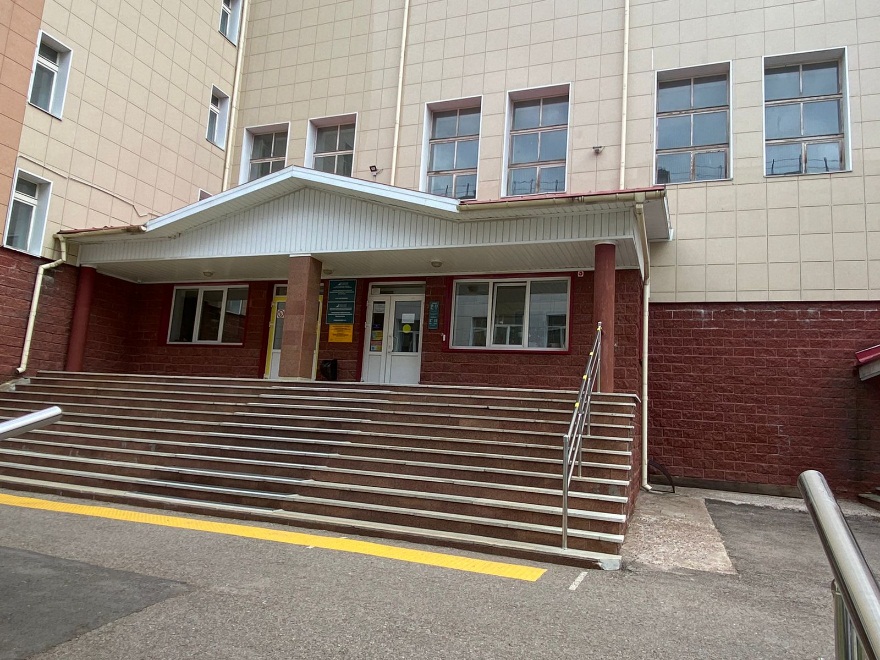 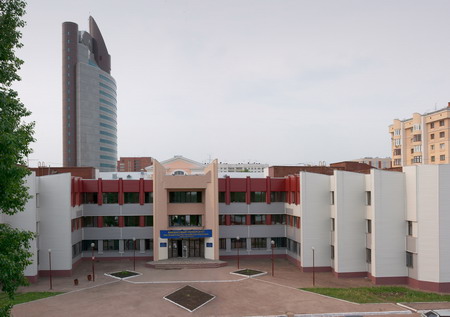 Учебный корпус № 2 
(г. Уфа, ул. Революционная 169)
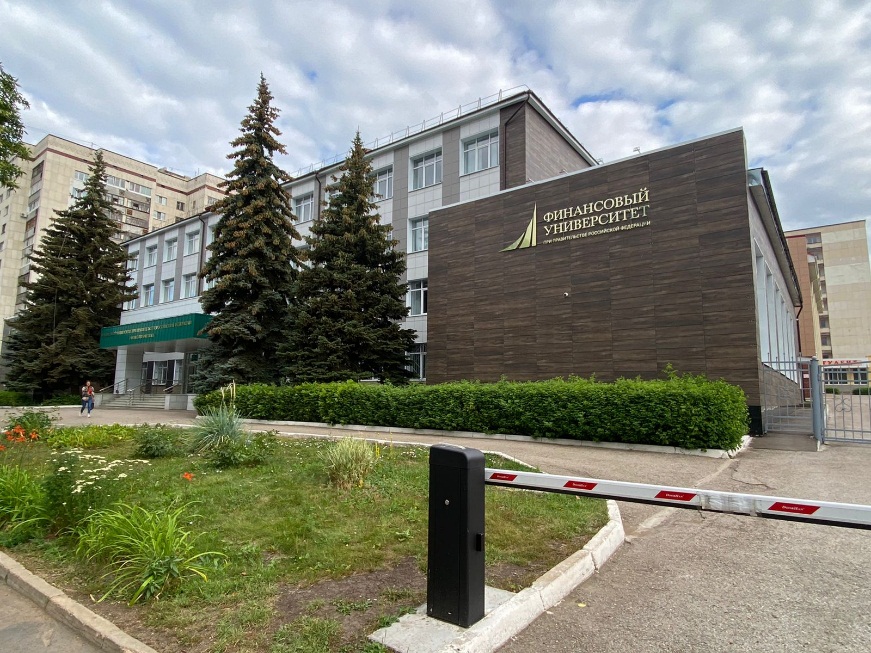 Реализуемые образовательные программы
График учебного процесса
Контакты для связи по вопросам учебного процесса
Официальный сайт Уфимского филиала Финуниверситета
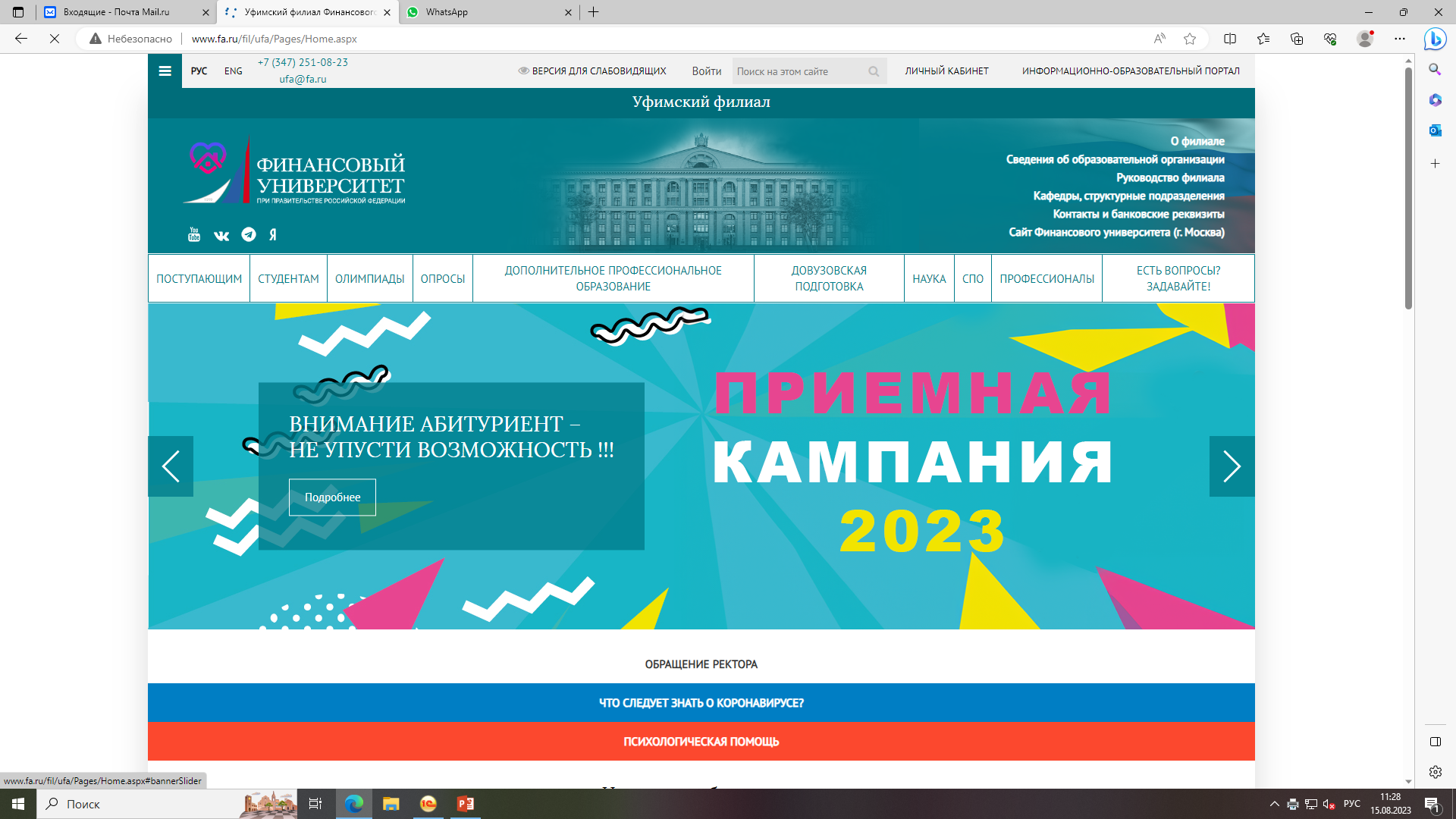 http://www.fa.ru/fil/ufa/Pages/Home.aspx
Списки рекомендованных к зачислению
Предзачисление (БЮДЖЕТ): 
Страницы - Предзачисление бюджет (fa.ru)
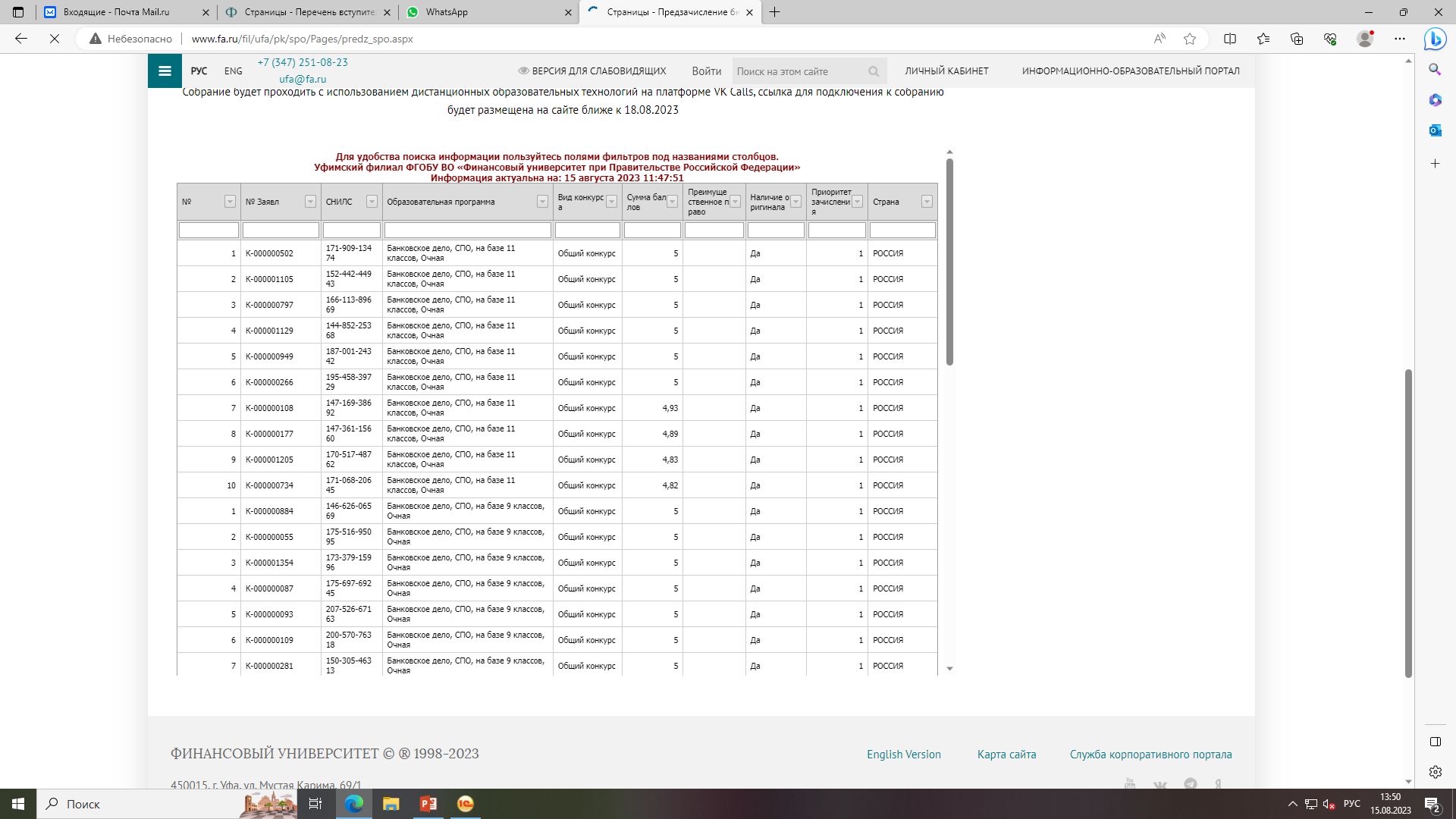 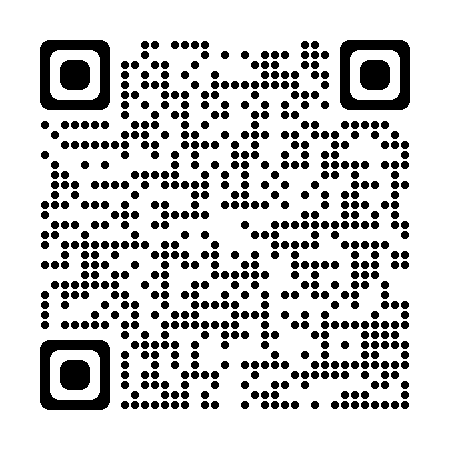 Предзачисление (ПЛАТНОЕ): 
Страницы - Предзачисление платное (fa.ru)
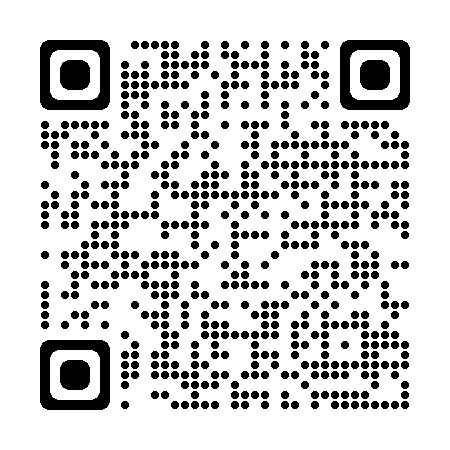 Приказы о зачислении
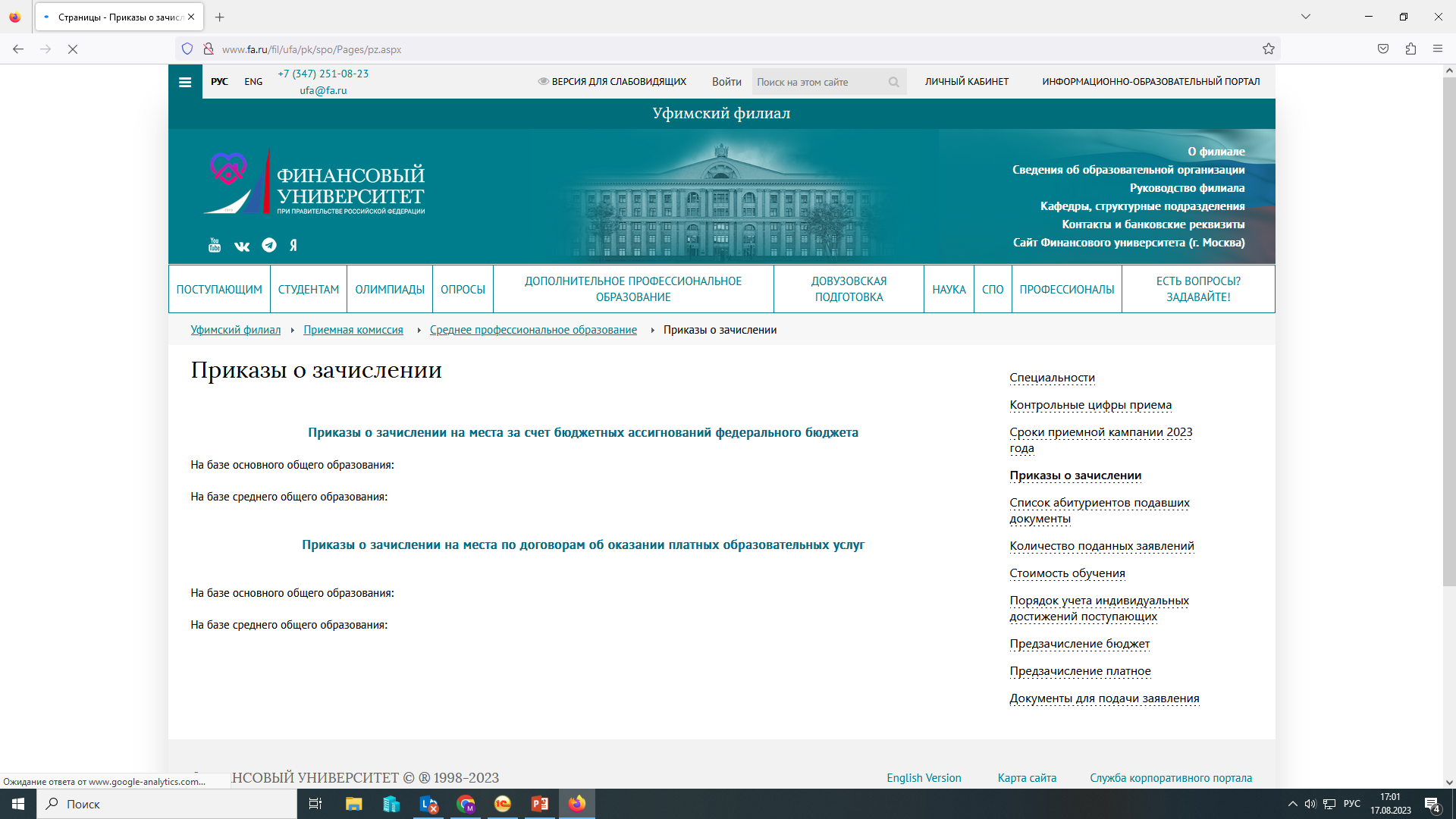 Распределение абитуриентов по учебным группам
На главной странице сайта в верхней части экрана находим вкладку «Студентам»
СПИСКИ студентов по группам на базе 9 и 11 класса скачиваются в формате WORD
После ознакомления со списками можно уточнить РАСПИСАНИЕ занятий на ближайшую учебную неделю
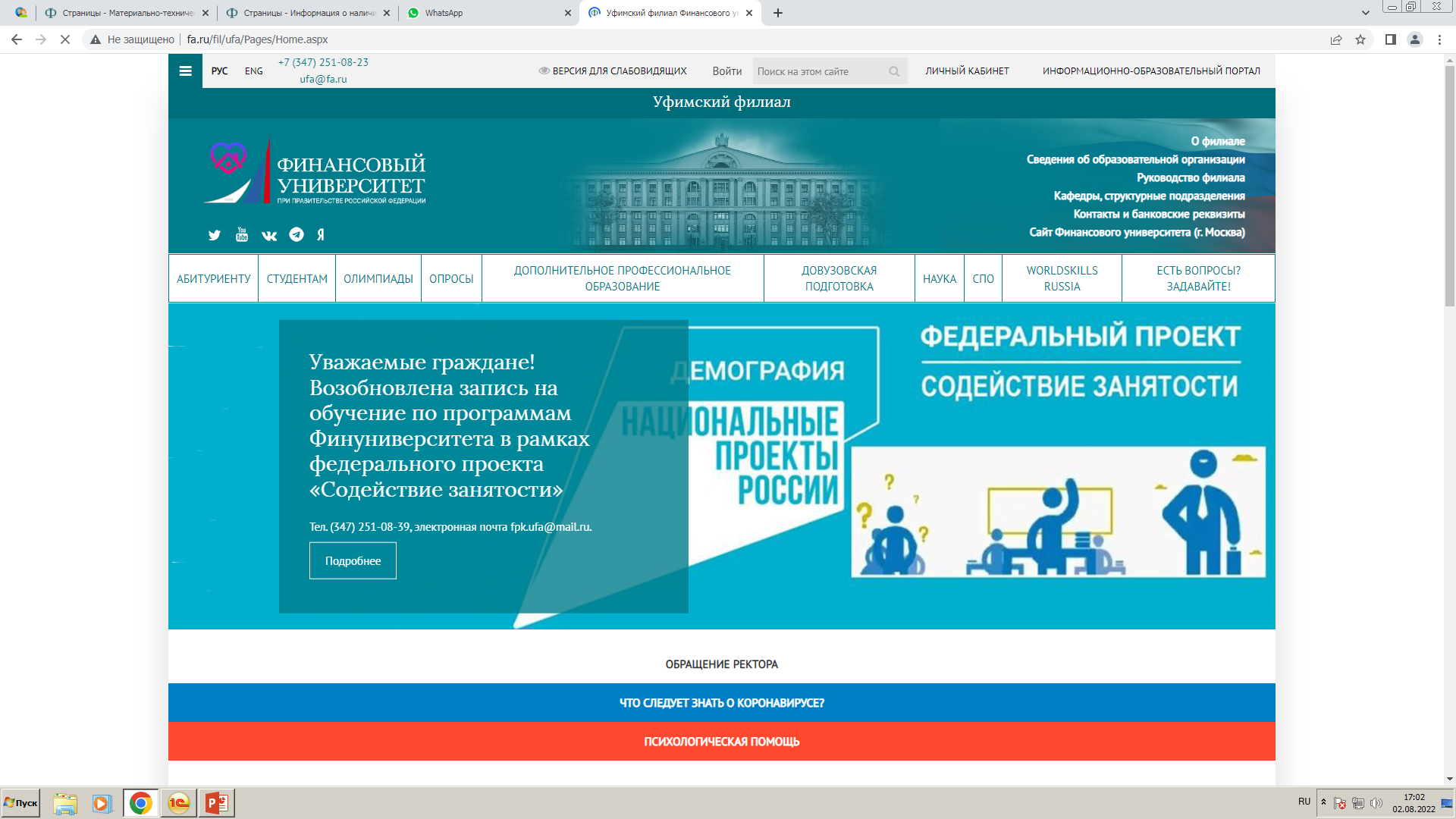 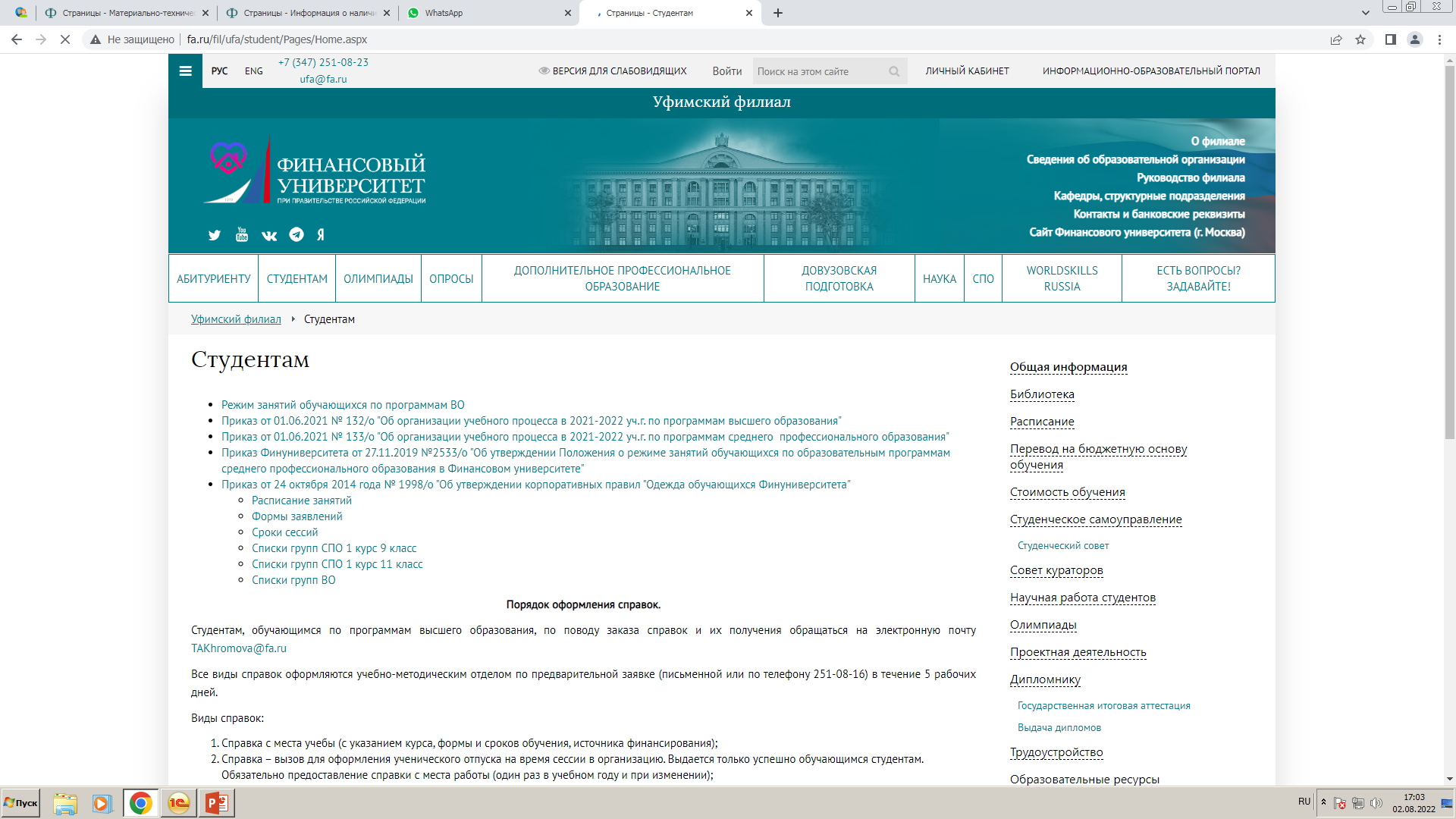 Ознакомление с расписанием учебных занятий
После ознакомления со списками можно уточнить расписание занятий на ближайшую неделю
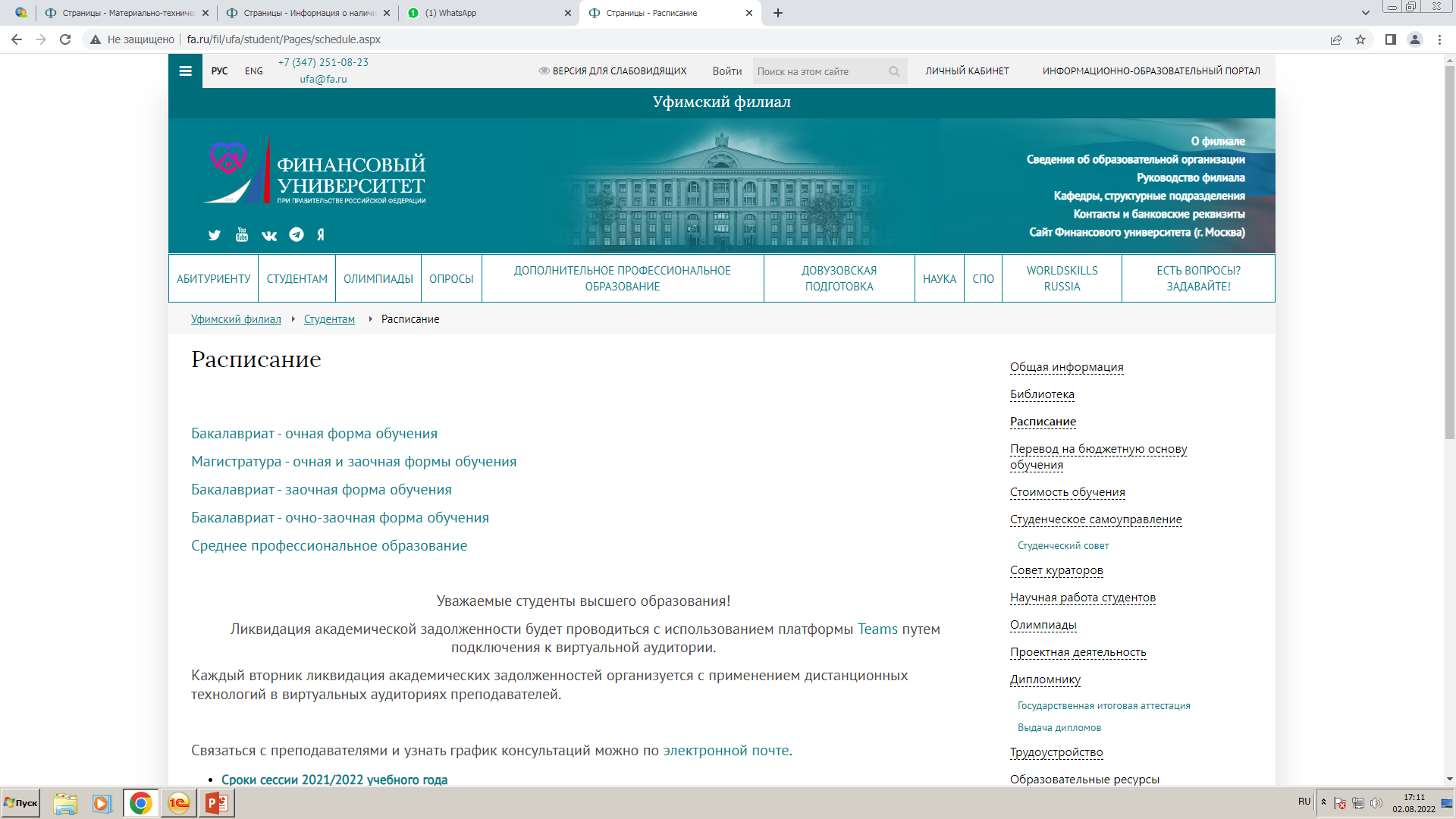 Из выпадающего списка выбрать № учебной группы студента
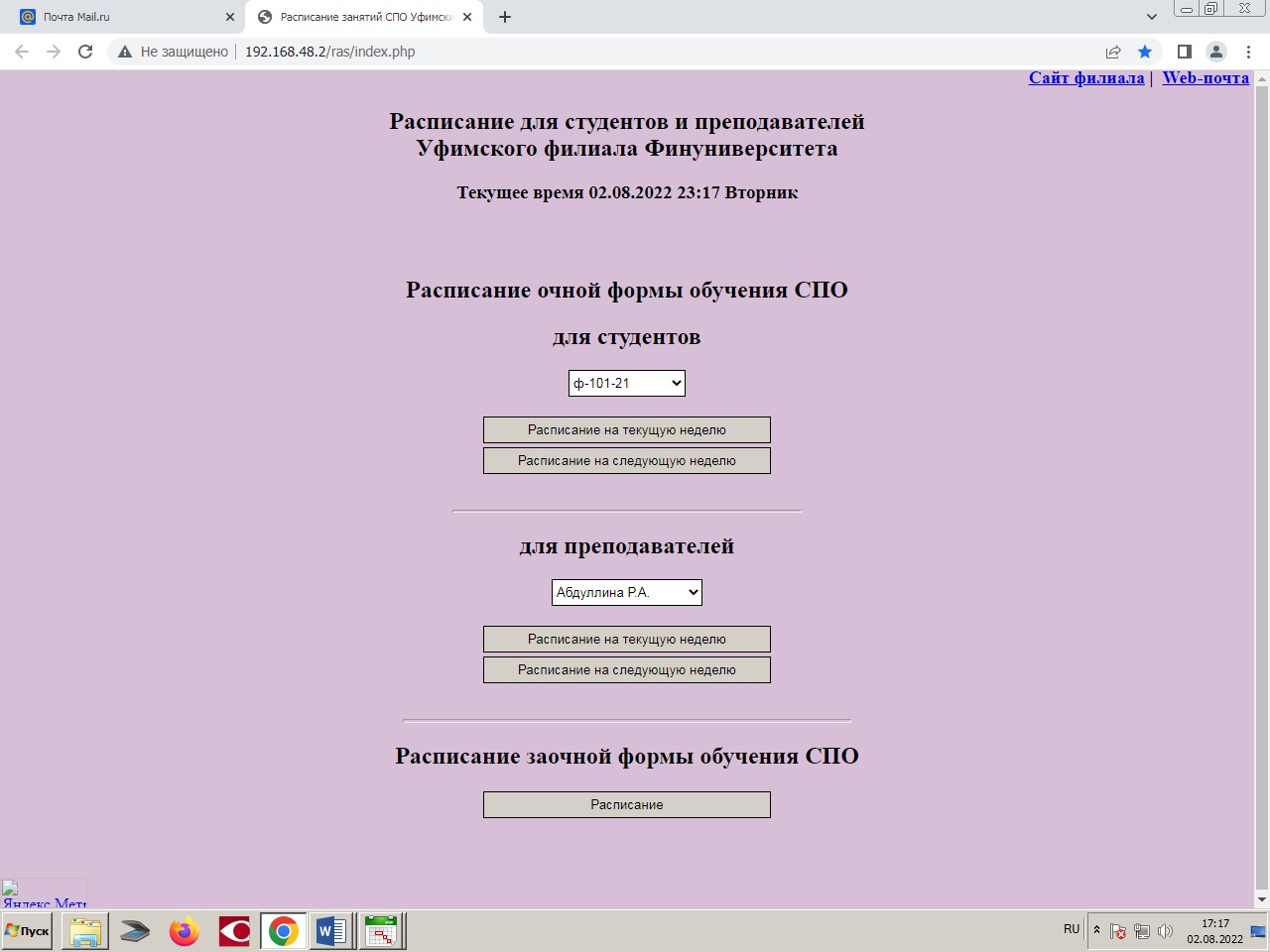 Что необходимо приобрести до начала учебного года?
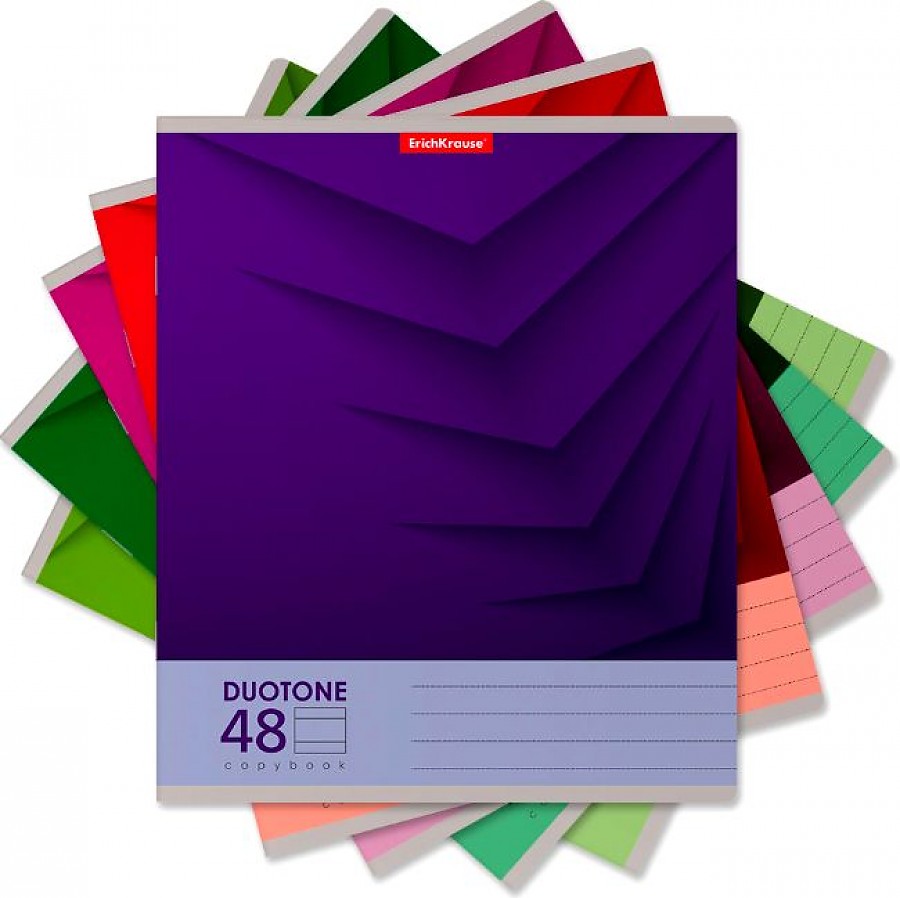 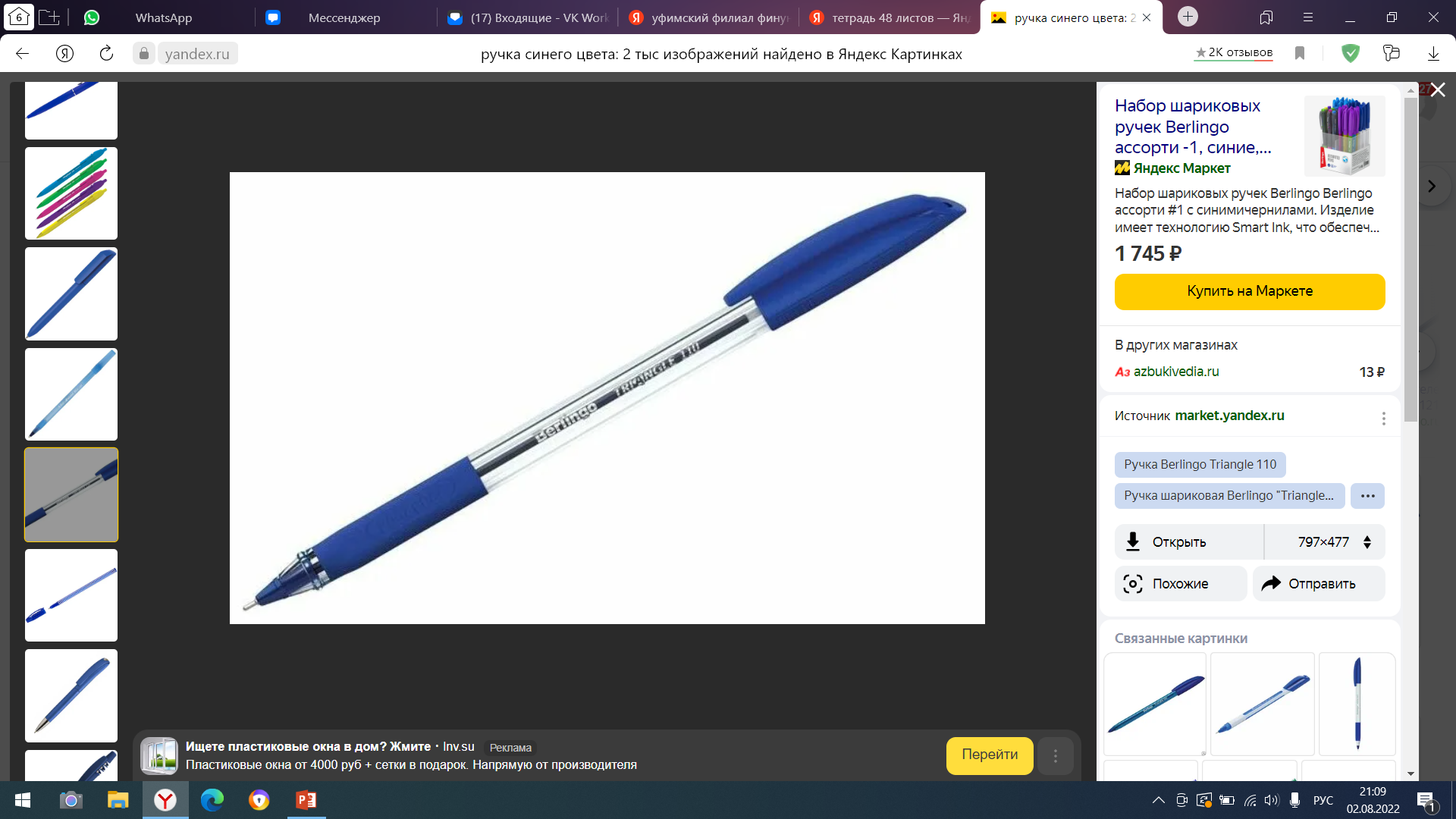 Ручки с синими чернилами
Тетради в клетку (48 листов)
Продолжительность учебных занятий
90 минут (1,5 часа)
Дресс-код в Уфимском филиале Финуниверситета
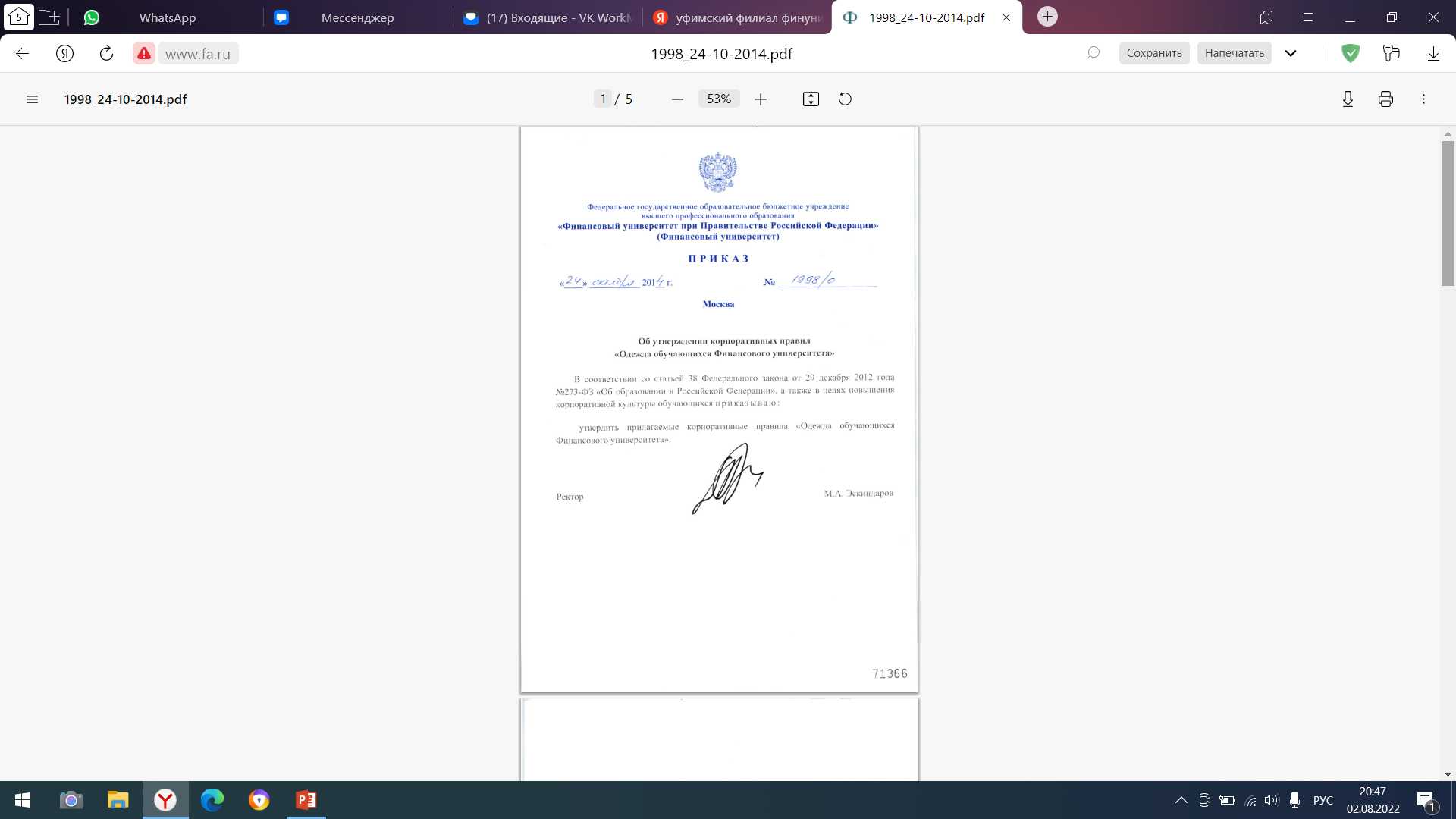 Занятия физической культурой
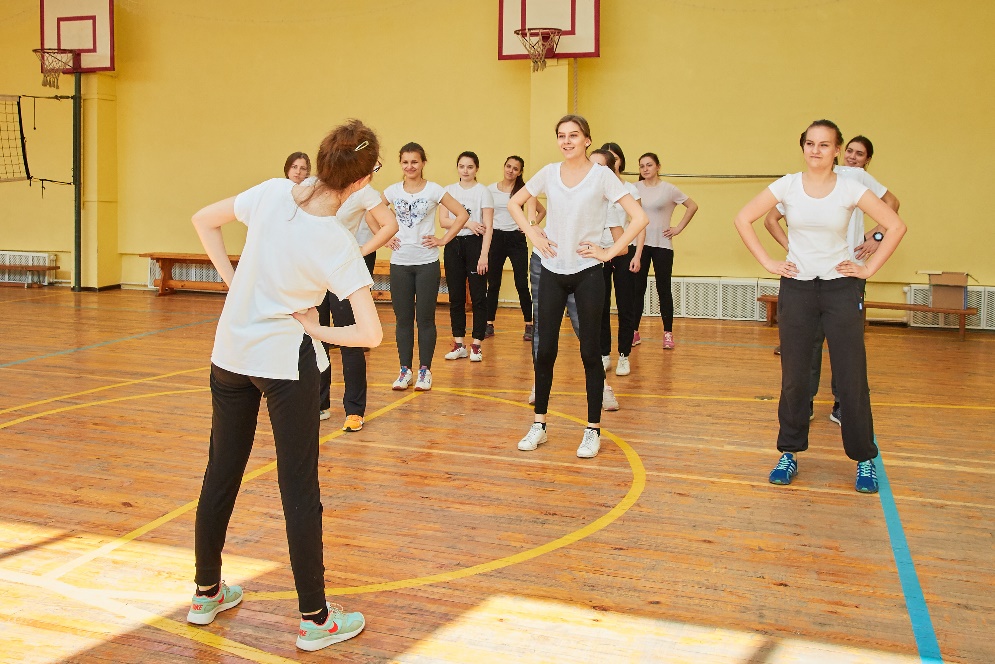 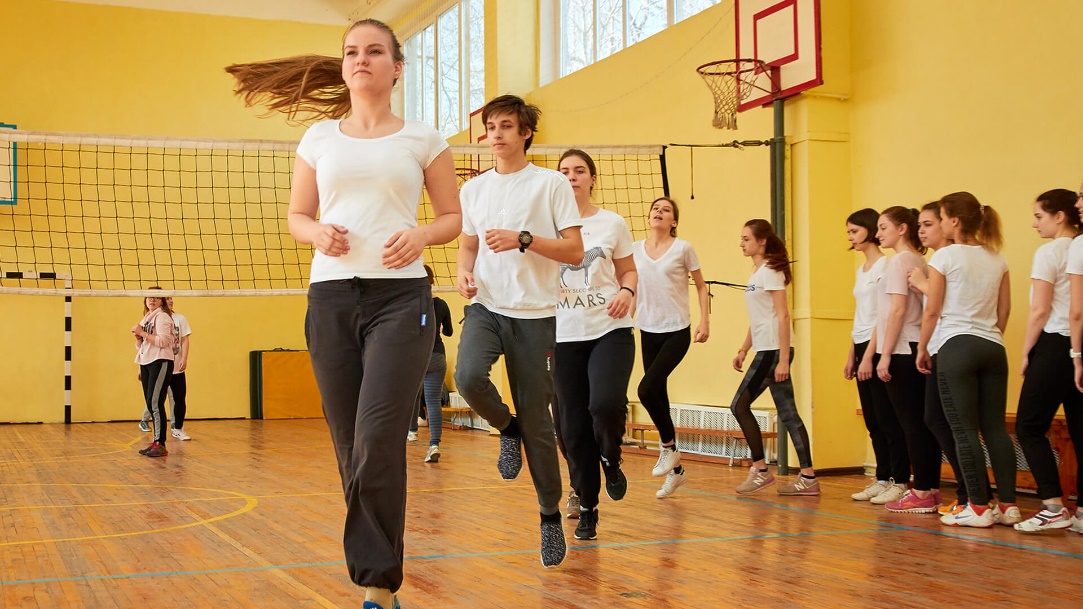 Электронные библиотечные системы (ЭБС)
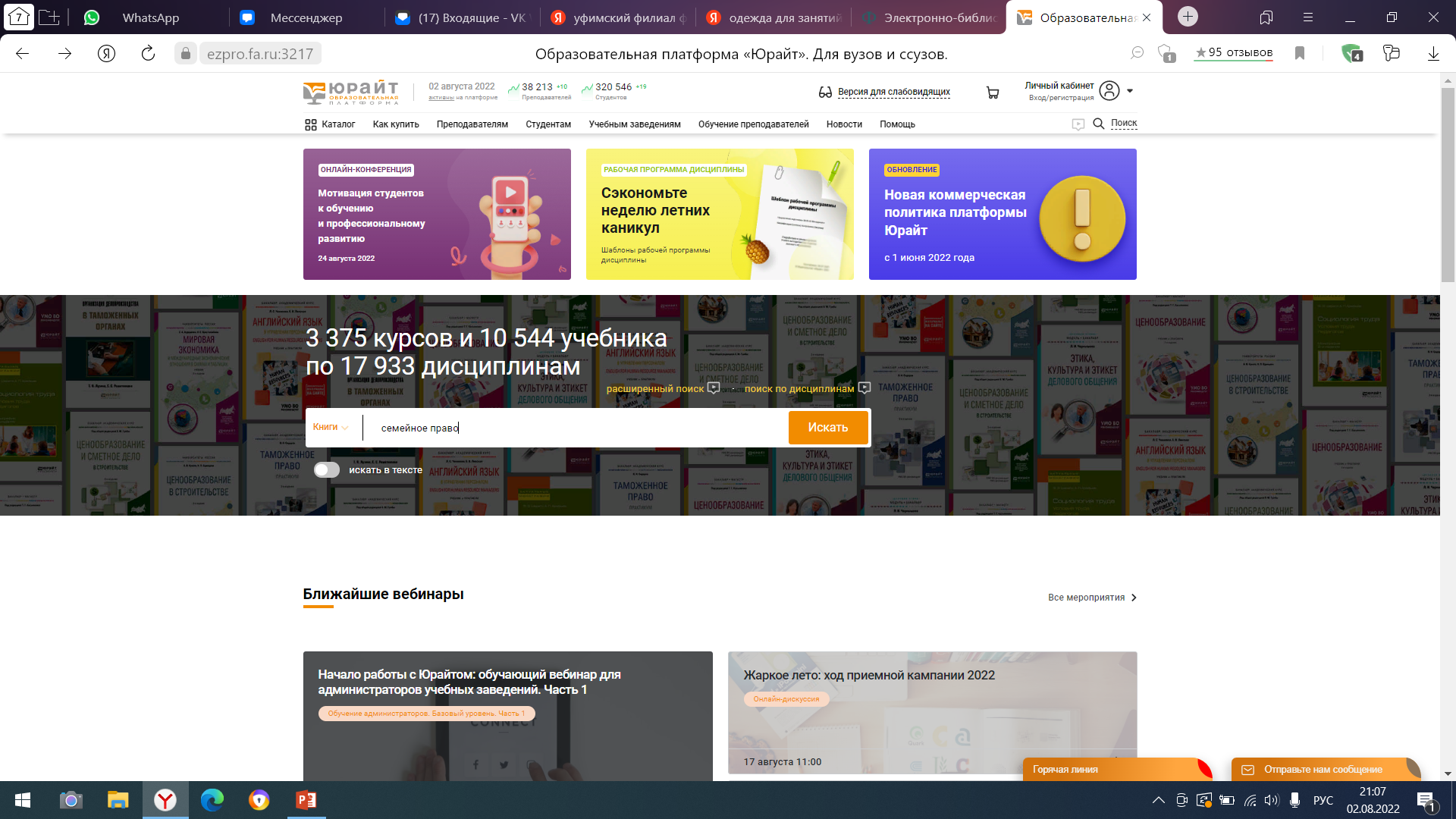 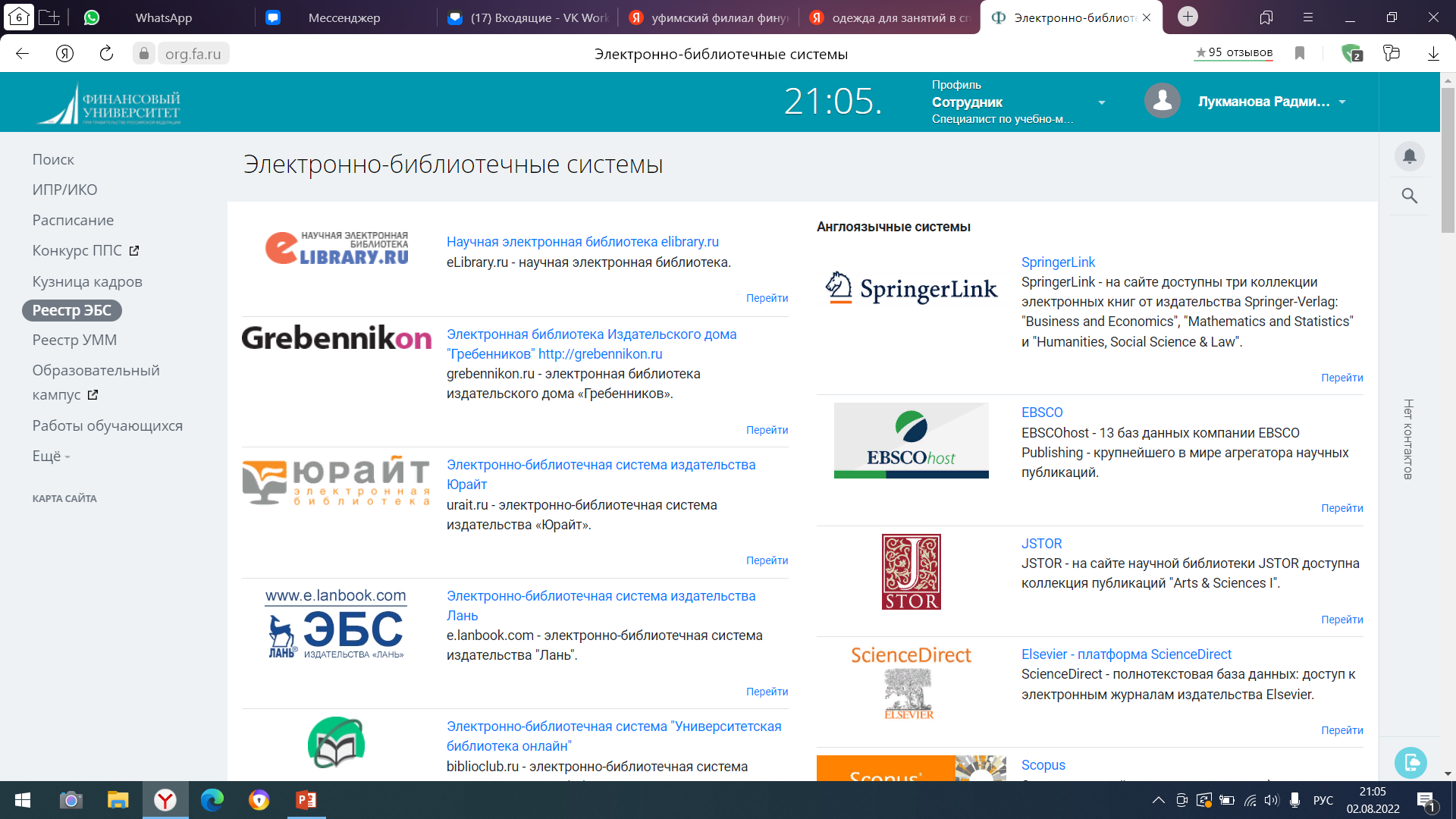 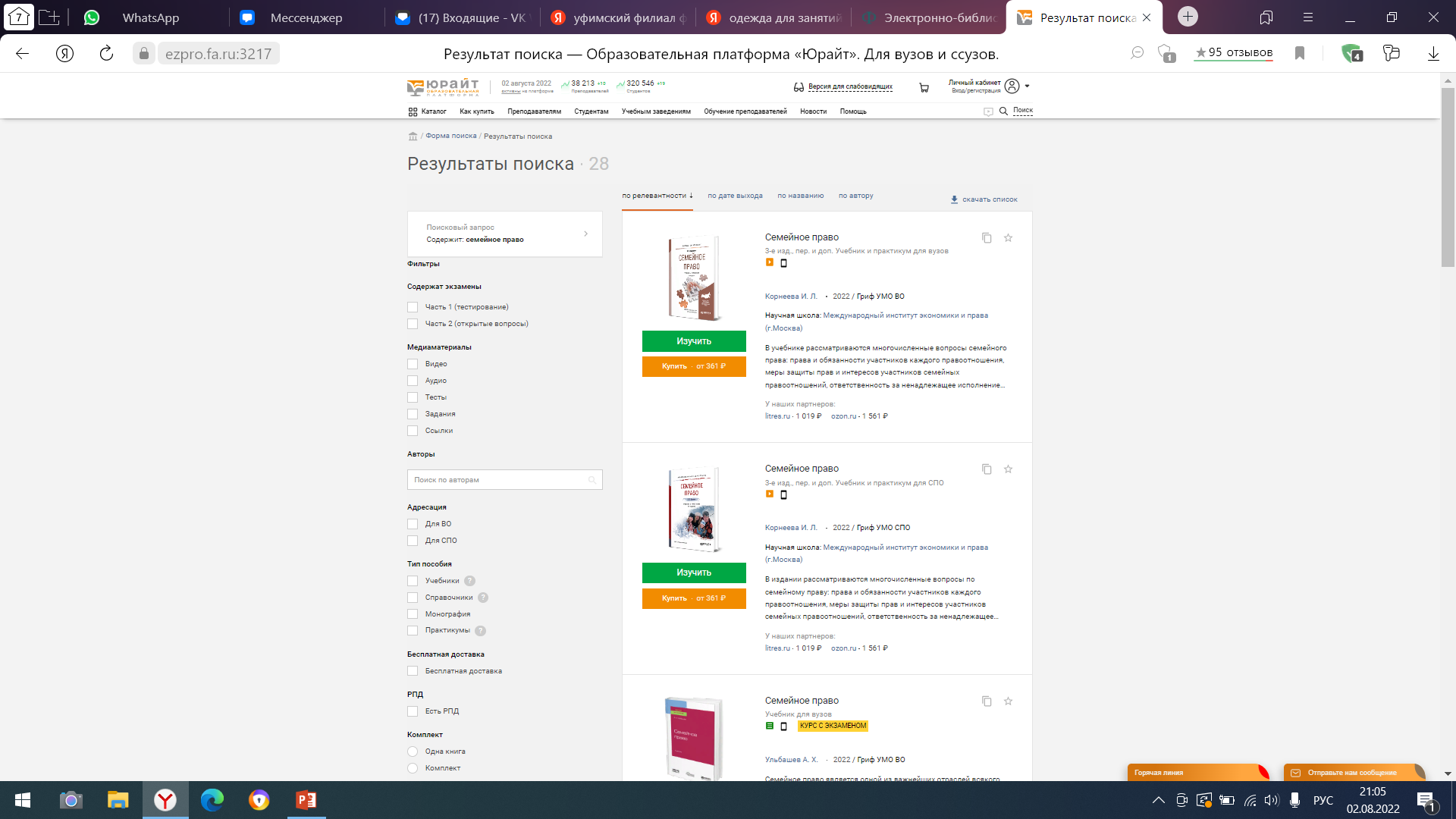 Стипендиальное обеспечение
Государственная академическая стипендия назначается студентам, обучающимся за счет бюджетных ассигнований (ФЕДЕРАЛЬНЫЙ БЮДЖЕТ)
*ГАС назначается всем студентам, зачисленным на бюджетную основу обучения с 01.09.2023 по 31.12.2023 в размере 918,85 руб., далее размер и факт назначения зависит от результатов сдачи сессии
Государственная социальная стипендия назначается студентам, имеющим право на ее назначение (получатели государственной социальной помощи и др.)
Стипендиальное обеспечение
Государственная академическая стипендия назначается студентам, обучающимся за счет бюджетных ассигнований (РЕГИОНАЛЬНЫЙ БЮДЖЕТ)
*ГАС назначается всем студентам, зачисленным на бюджетную основу обучения с 01.09.2023 по 31.12.2023 в размере 726 руб., далее размер и факт назначения зависит от результатов сдачи сессии
Государственная социальная стипендия назначается студентам, имеющим право на ее назначение (получатели государственной социальной помощи и др.)
Обучение по договору об оказании платных образовательных услуг
По вопросам оплаты обучения обращаться в бухгалтерию филиала 
(главный бухгалтер Гарипова Фания Фанусовна) – 
8 (347) 251-08-59 или по адресу: г. Уфа, ул. М.Карима, 69/1 (каб. 102)
Обучение по договору об оказании платных образовательных услуг
По вопросам оплаты обучения обращаться в бухгалтерию филиала 
(Гарипова Фания Фанусовна) – 
8 (347) 251-08-59 или по адресу: г. Уфа, ул. М.Карима, 69/1 (каб. 102)
Перевод с платного обучения на бесплатное
Осуществляется ТОЛЬКО при наличии свободных бюджетных мест по конкретной специальности на курсе!

Очередность перевода:
	1. студенты, относящиеся к категории детей-сирот и детей, оставшихся без попечения родителей;
	2. студенты, потерявшие родителя в период обучения;
	3. студенты, сдавшие экзамены за два семестра обучения на «хорошо» и «отлично».
Заселение в общежития
К заселению необходимо приготовить следующие документы:
Что взять с собой в общежитие?
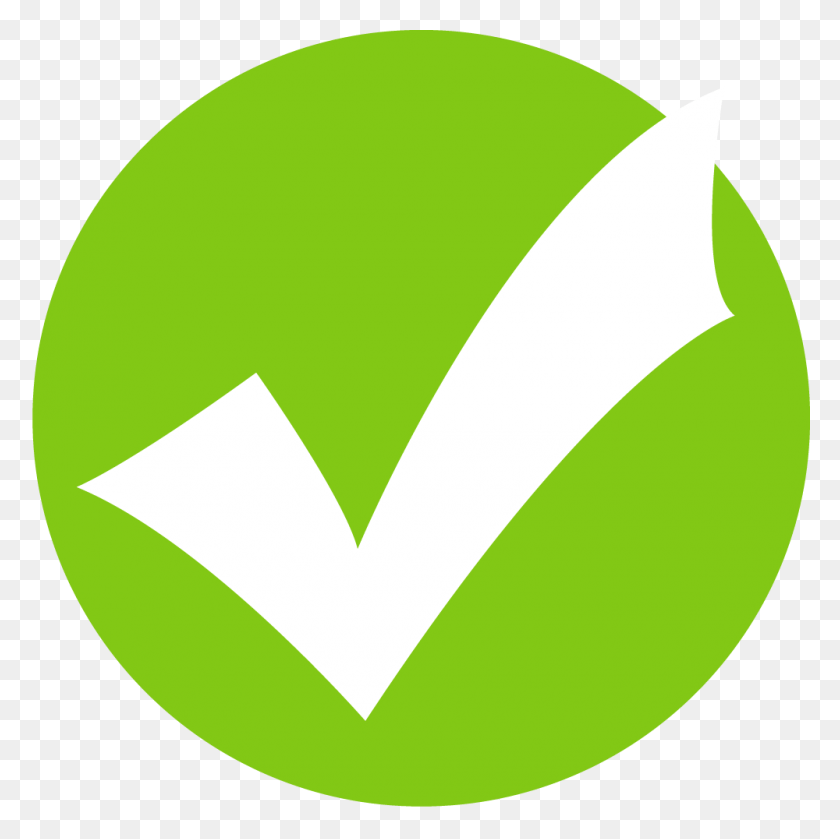 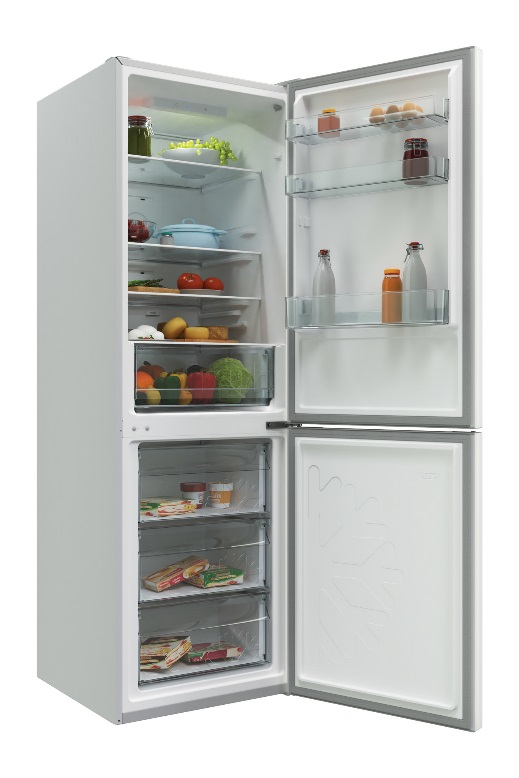 По желанию – студенты привозят личное постельное белье, матрас, подушки и т.д.
Допускается наличие в комнате общежития холодильника, НО!!! С соблюдением предъявляемых требований:
не старше 10 лет;
не выше – 150 см;
не шире – 60 см. 
Сам холодильник и шнуры должны находиться в исправном состоянии.
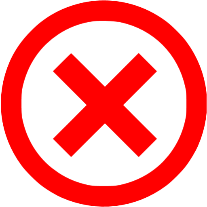 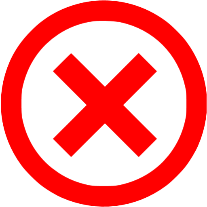 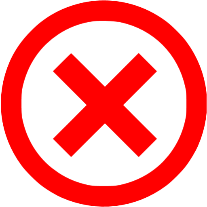 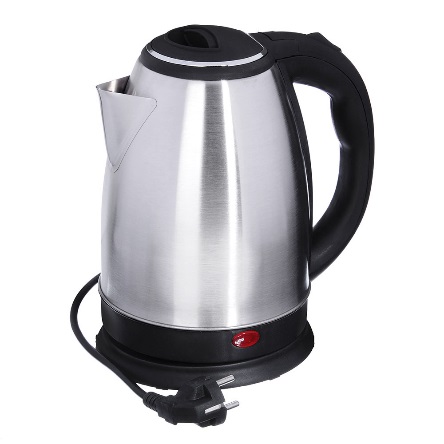 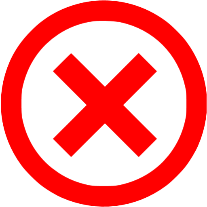 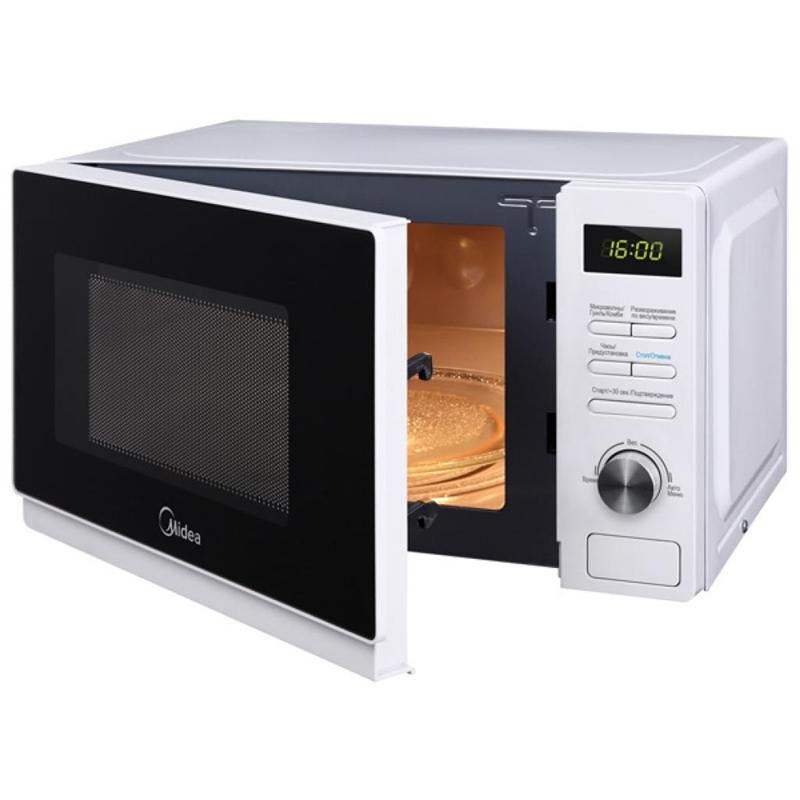 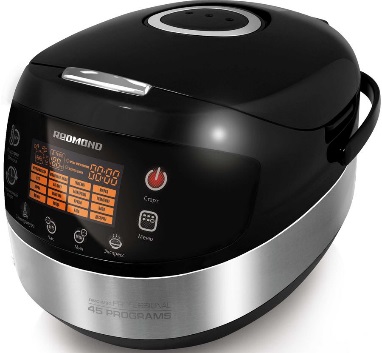 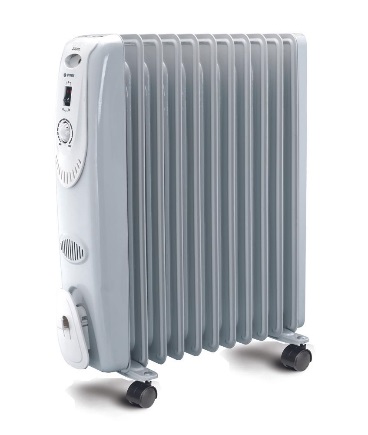 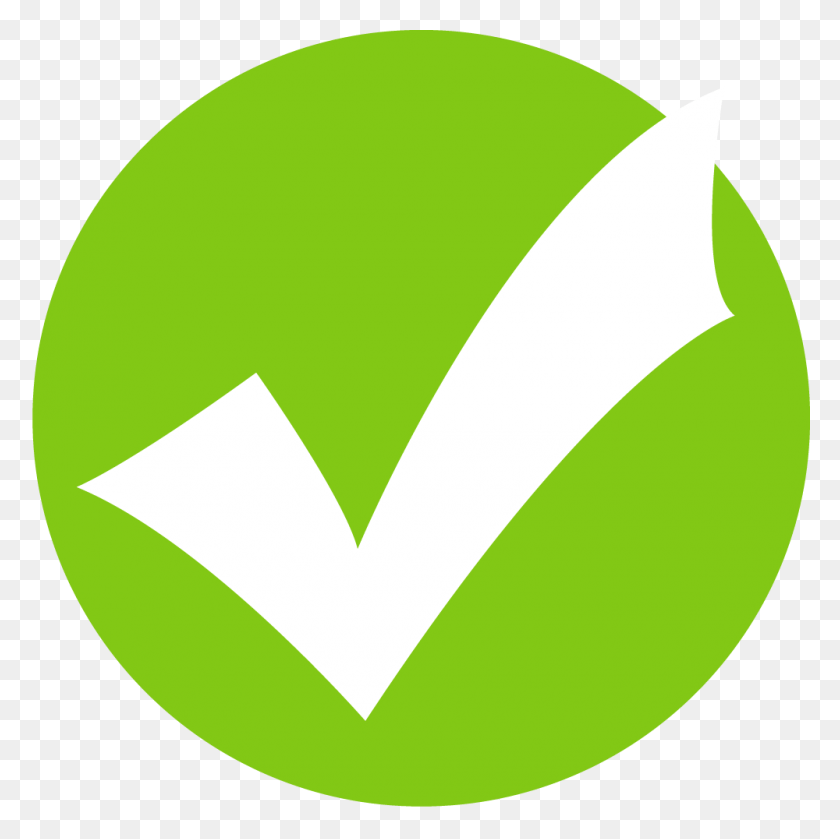 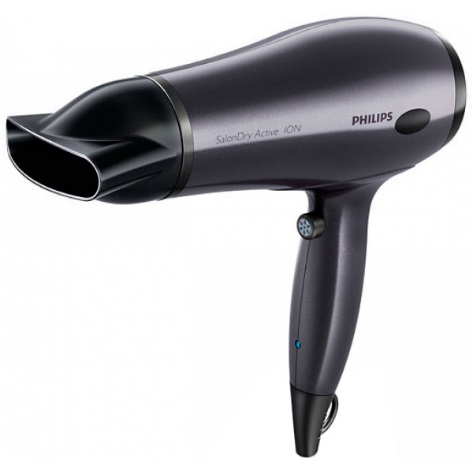 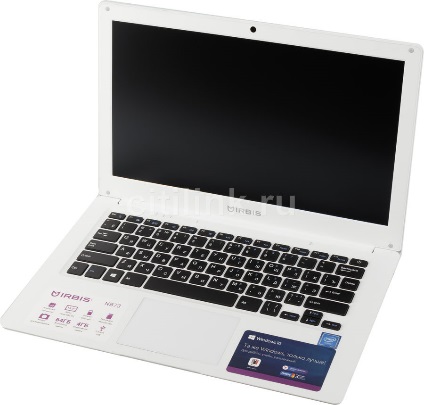 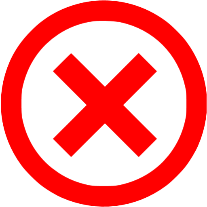 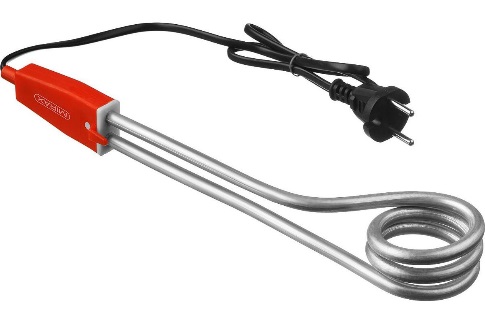 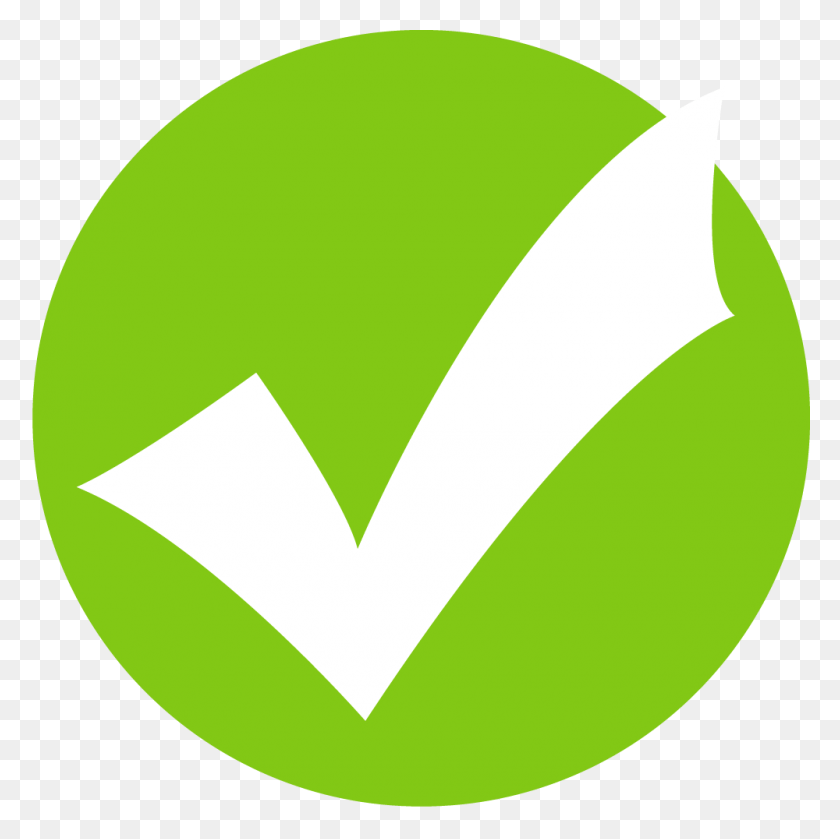 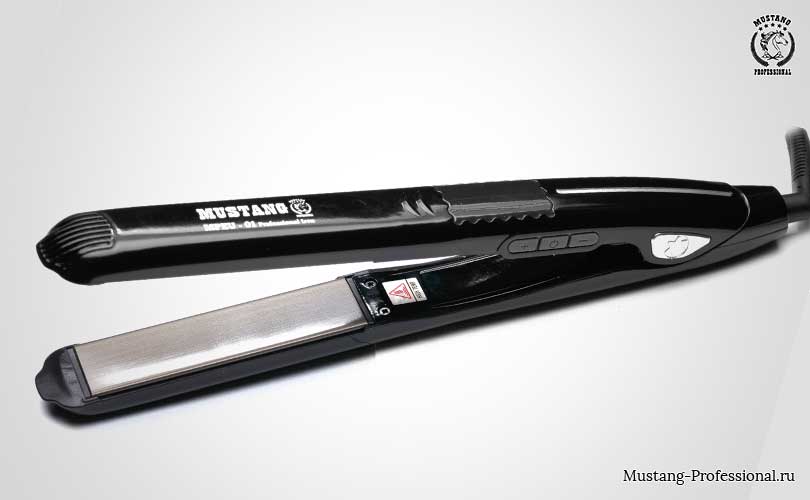 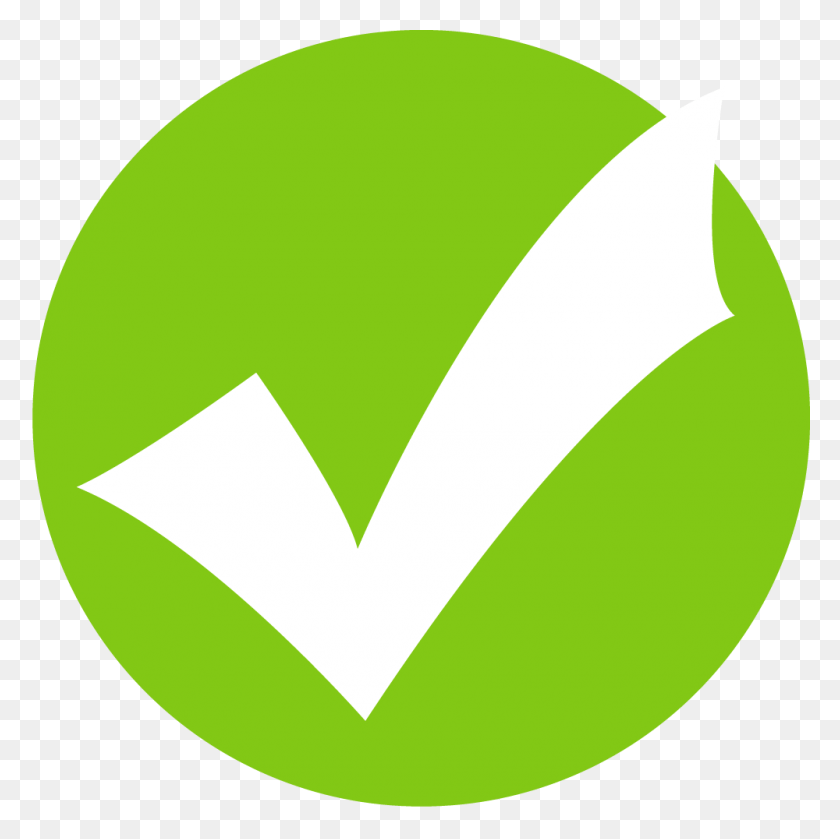 Получение высшего образования в филиале
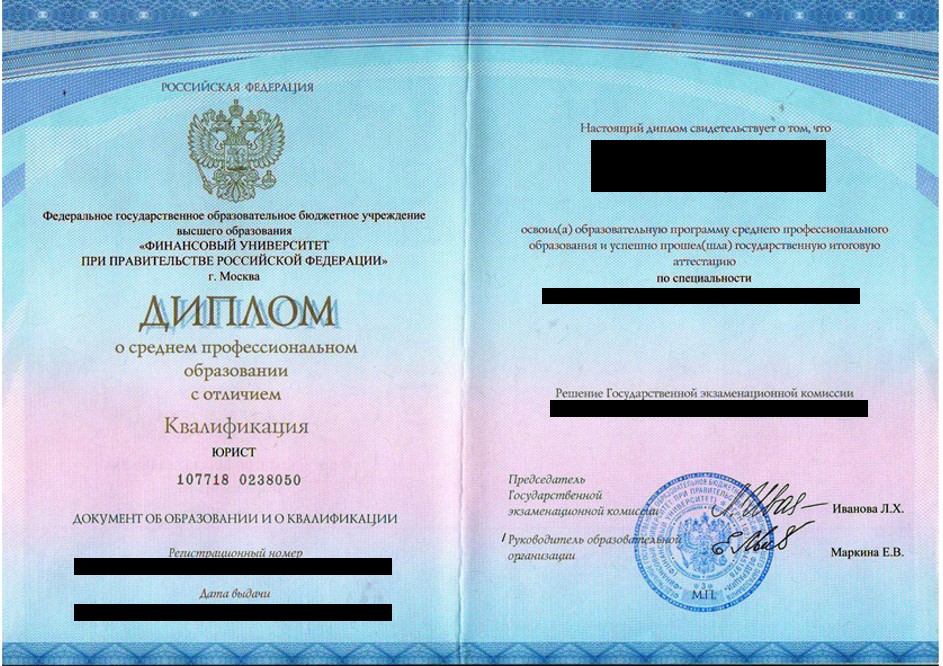 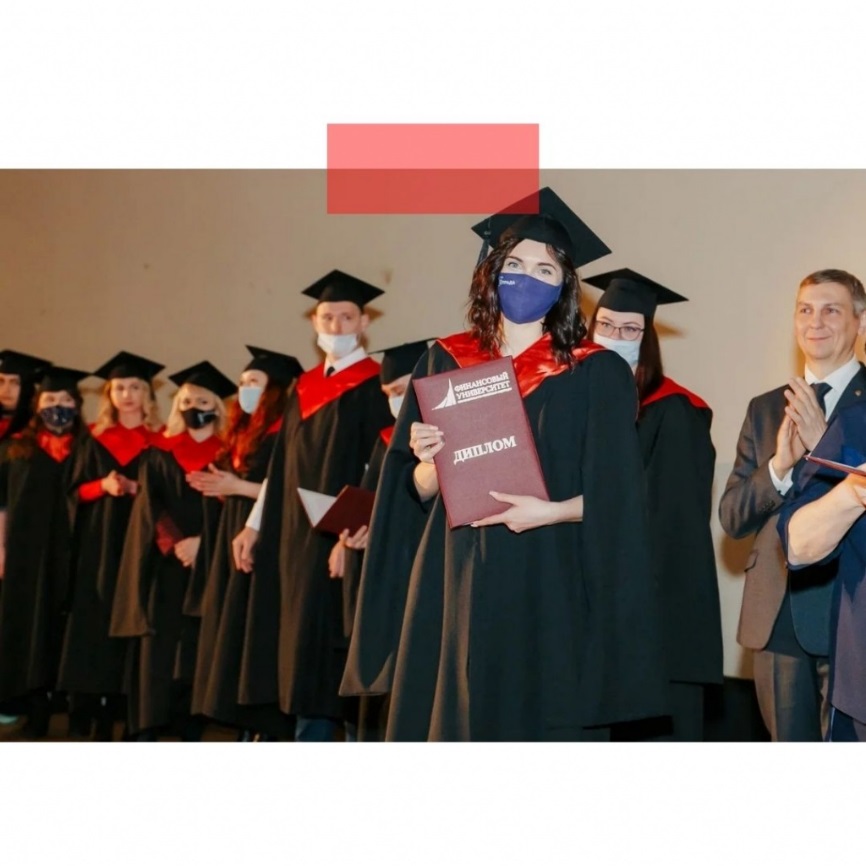